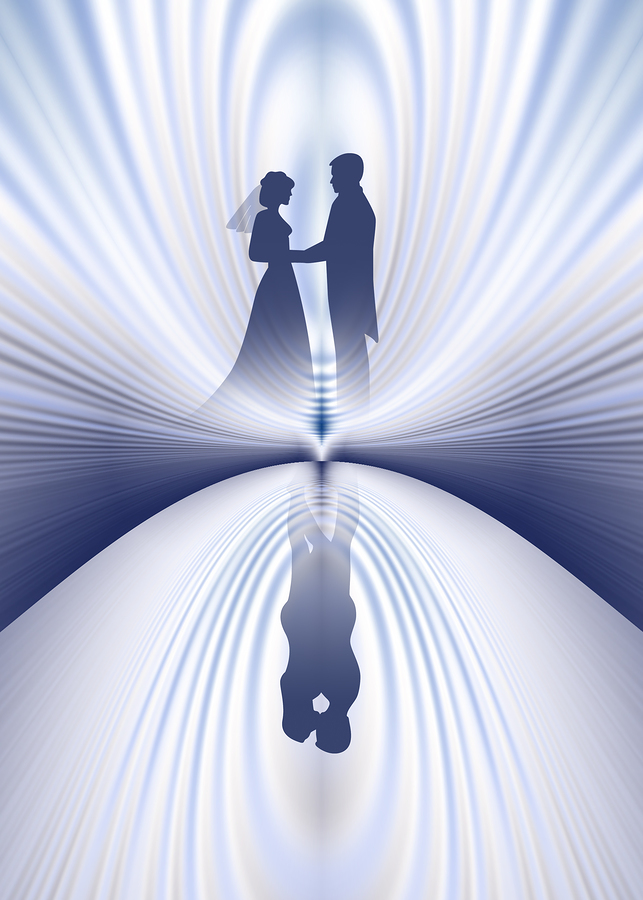 The # 1  INTIMACY in Marriage
Genesis 2:18-25
How would you rate your spiritual relationship with your spouse?
The # 1 Intimacy in Marriage isSpiritual Intimacy
Why Is Spiritual Intimacy Important?
Adam and Eve (Genesis 2,3)…
Isaiah 62:4,5  -  “My delight…”, “married”
Jeremiah 2:2,3  - Israel loved God but threw it away for another relationship (v.12,13,32,33)…
Why Is Spiritual Intimacy Important?
God entered a “covenant” and Judah became unfaithful (Ezekiel 16:8-22)
God had Hosea marry Gomer  		 (Hosea 2:19,20; 3:1-3)
Unacceptable “adulterous” relationship (Mark 8:38)
Ephesians 5:22-33
Why Is Spiritual Intimacy Important?
Marriage first and foremost is a spiritual relationship  to reflect the image of God…
Why Is Spiritual Intimacy Important?
“Except the Lord build the house, they labor in vain that build it”  (Psalm 127:1)
Instead of saying, “I want to have a happy marriage!”, say, “I want to have a holy marriage! ”…
Wife
Husband
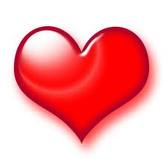 Building a  strong marriage by working to be closer to God and your mate!
God
God
Wife
Husband
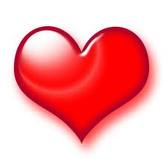 God
God
Building a  strong marriage by working to be closer to God and your mate!
Wife
Husband
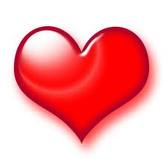 “with purpose
of heart, they
would cleave
unto the Lord
(Acts 11:23)
God
God
Building a  strong marriage by working to be closer to God and your mate!
Wife
Husband
Why Spiritual IntimacyDoes Not Exist?
Spiritual intimacy is “uncomfortable” 
Experiencing conflicts in many areas…
Lack a firm foundation of marital commitment  (Matthew 7:24-27)
Why Spiritual IntimacyDoes Not Exist?
No boundaries for guarding your marriage… 
No time for spiritual things...
Fear honesty and openness  (James 5:16)…
Why Spiritual IntimacyDoes Not Exist?
You believe your spouse is “not interested in spiritual matters.”  
You are in sin…
Spiritual Intimacy in Your Marriage Begins When……?
You and your spouse turn to God together
Become a God-centered spouse, not spouse-centered spouse
Pray together…
Spiritual Intimacy in Your Marriage Begins When……?
Have a devotion… Talk about what God is doing with and for your marriage  (greatest joy/greatest struggle of the week)… 
Serve God together  (EX: Aquila and Priscilla – Acts 18:1-3, 18,26;  Romans 16:3,4)
Spiritual intimacy removes pride, ego, isolation, and deception…
It creates attachment, intimacy, ONENESS, emotional and physical connection, trust, honesty, closeness, peace, safety, mercy, love, joy, and hope…
Spiritual intimacy in marriage is discovering what God wants you to be for your mate and your spouse discovering how they can help you please God…
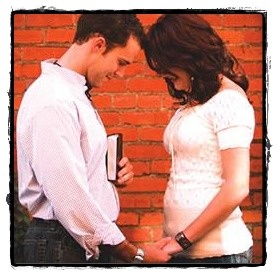 How to be Spiritually Intimate??
Find the Time – determine it
 Find the Place
 Find the Subject – what to read, 	study – devotional
 Once you begin, do not stop.......
Fall in love with God,
so you can fall in love
with your spouse
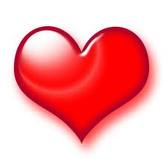 God
God
Building a  strong marriage by working to be closer to God and your mate!
Wife
Husband
How Your Spouse
Will Meet Your Needs
 
1.
  
2.
  
3.
  
4.
  
5.
Your Needs
 
1.
 
2.
 
3.
 
4.

5.
How Will You Meet Your Spouse’s  Needs
1.
 
2.
  
3.
  
4.
  
5.
Your Needs
 1.
 
2.
 
3.
 
4.

5.